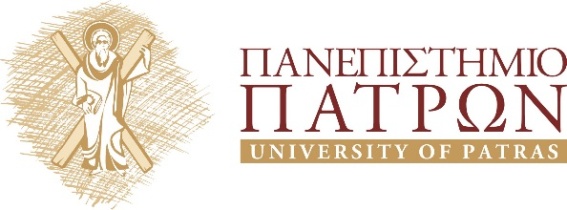 ΝΑ ΛΥΘΕΙ Η ΕΞΙΣΩΣΗ

Χ2+2Χ-18=0

ΜΕ ΔΙΧΟΤΟΜΗΣΗ ΚΑΙ ΜΕ NEWTON - RAPHSON
ME ΑΚΡΙΒΕΙΑ 3 ΔΕΚΑΔΙΚΩΝ ΨΗΦΙΩΝ